SCIENCE DEPARTMENT DAY 5
TOPIC 1
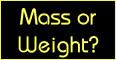 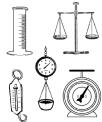 MASS AND WEIGHT
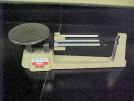 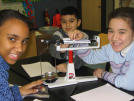 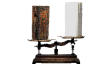 DEFINITIONS
Mass- the amount of matter an object has.
Matter- something that has mass and takes up space.
Weight- is the amount of mass of an object, it is dependent upon gravity.
Units for Measuring Mass
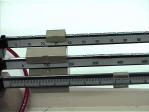 Mass is measured in grams and kilograms.
1 paper clip= 1 gram
1000g=1 kilogram
The average human adult weighs 75kg.
Tools for Measuring Mass
**The Triple Beam Balance is the 
tool we use to measure mass.
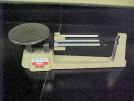 TOPIC 2:Classification
6
copyright cmassengale
Species of Organisms
There are 13 billion known species of organisms
This is only 5% of all organisms that ever lived!!!!!
New organisms are still being found and identified
7
copyright cmassengale
What is Classification?
Classification is the arrangement of organisms into orderly groups based on their similarities
Classification is also known as taxonomy
Taxonomists are scientists that identify & name organisms
8
copyright cmassengale
Benefits of Classifying
Accurately & uniformly names organisms 
Prevents misnomers such as starfish & jellyfish that aren't really fish 
Uses same language (Latin or some Greek) for all names
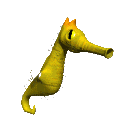 Sea”horse”??
9
copyright cmassengale
Confusion in Using Different Languages for Names
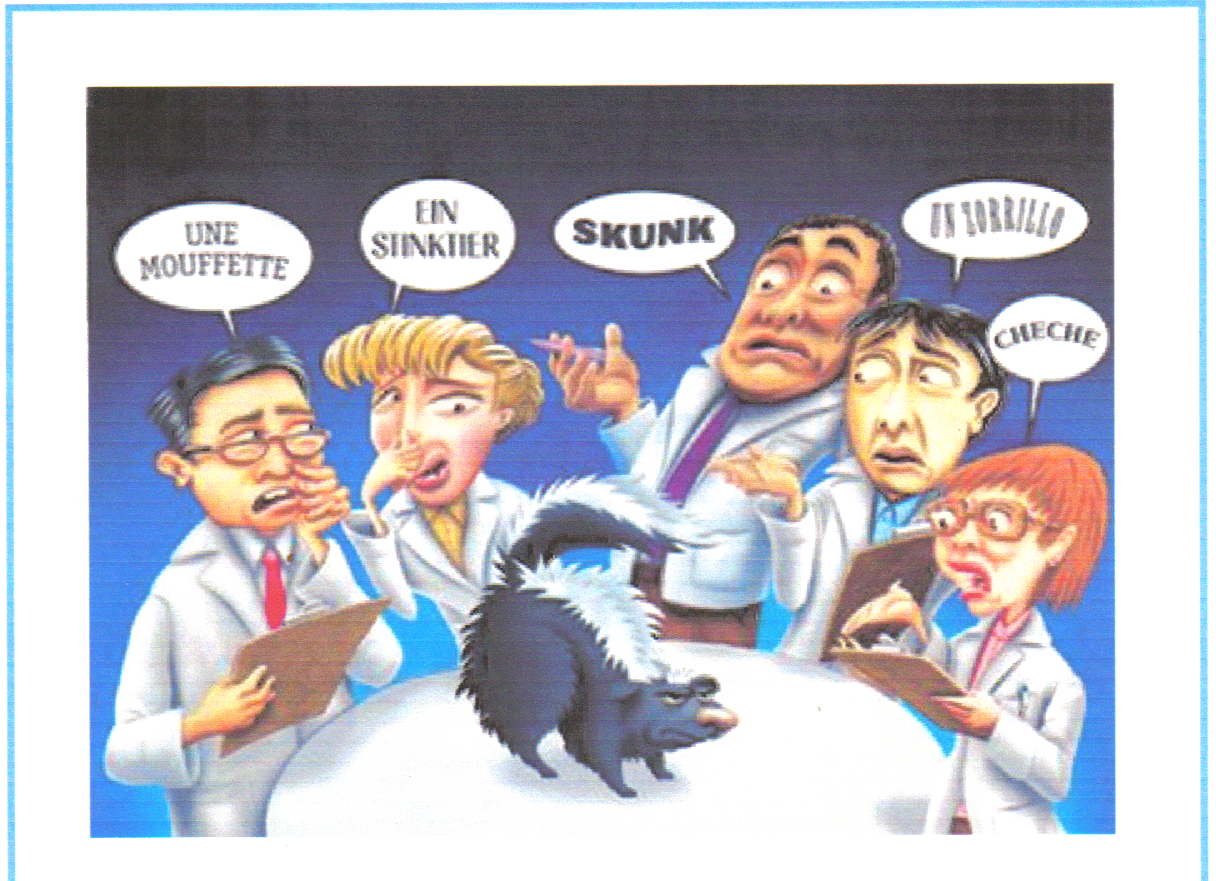 10
copyright cmassengale
Latin Names are Understood by all Taxonomists
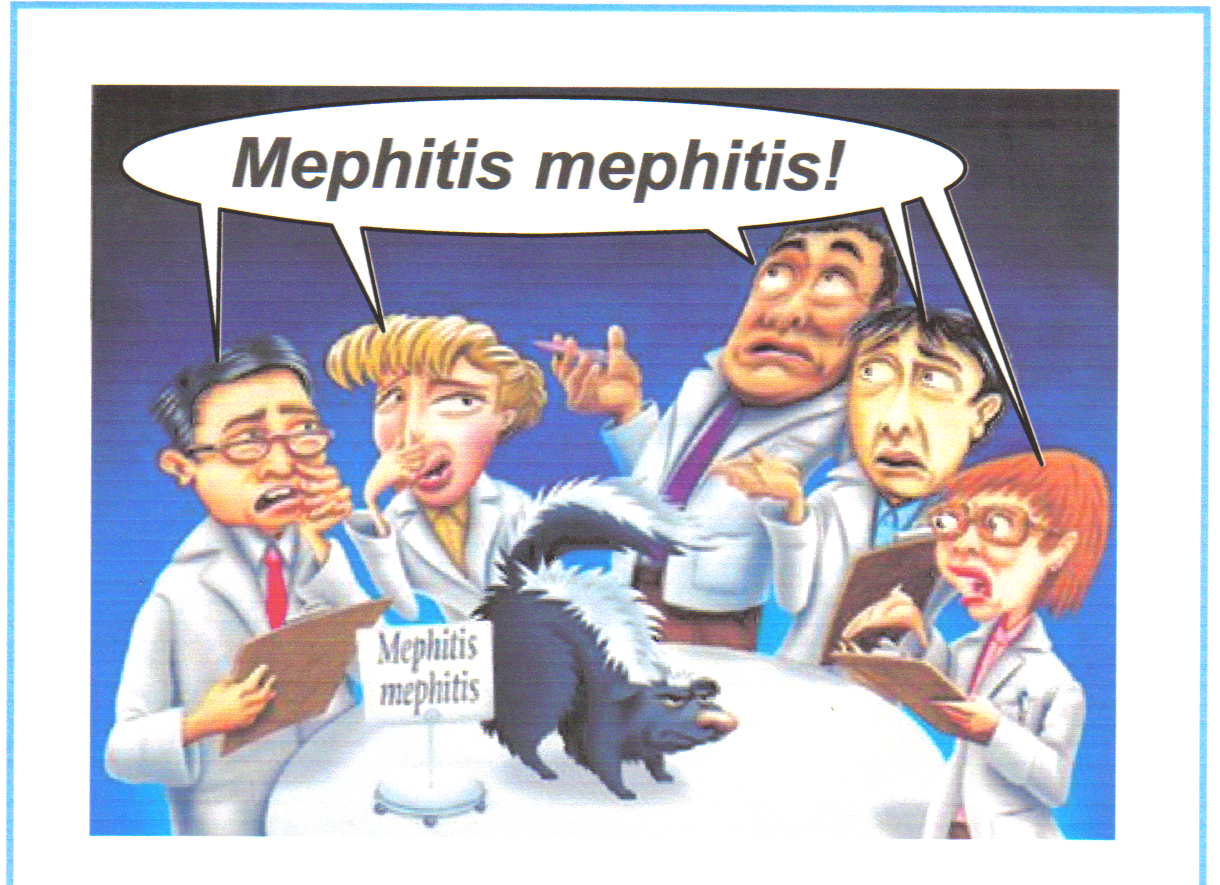 11
copyright cmassengale
Early Taxonomists
2000 years ago, Aristotle was the first taxonomist
Aristotle divided organisms into plants & animals
He subdivided them by their habitat ---land, sea, or air dwellers
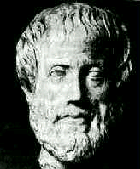 12
copyright cmassengale
Early Taxonomists
John Ray, a botanist, was the first to use Latin for naming
His names were very long descriptions telling everything about the plant
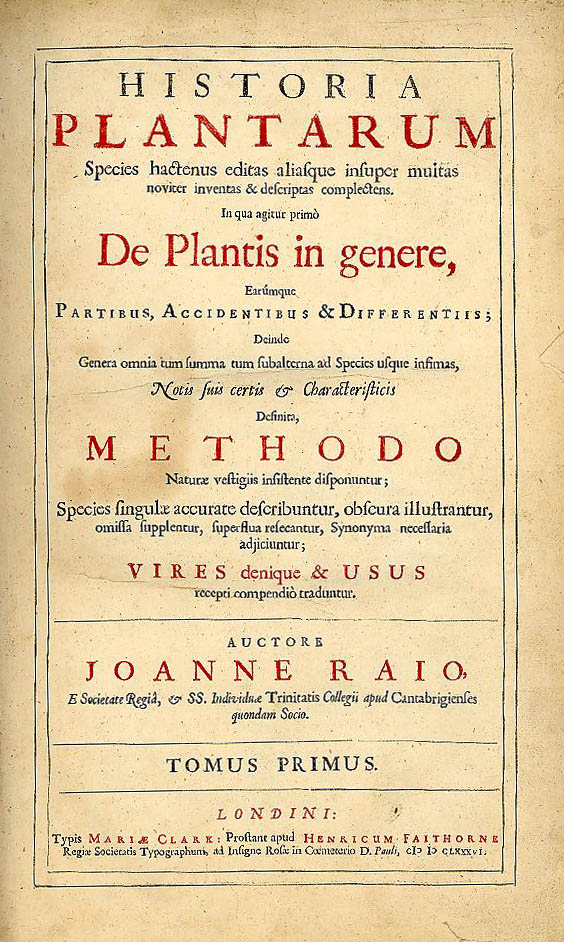 13
copyright cmassengale
Carolus Linnaeus1707 – 1778
18th century taxonomist
Classified organisms by their structure
Developed naming system still used today
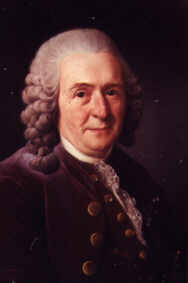 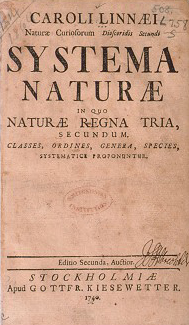 14
copyright cmassengale
Carolus Linnaeus
Called the “Father of Taxonomy”
Developed the modern system of naming known as binomial nomenclature
Two-word name (Genus & species)
15
copyright cmassengale
Standardized Naming
Binomial nomenclature used
Genus species
Latin or Greek
Italicized in print
Capitalize genus, but NOT species
Underline when writing
Turdus migratorius
16
copyright cmassengale
American Robin
Binomial Nomenclature
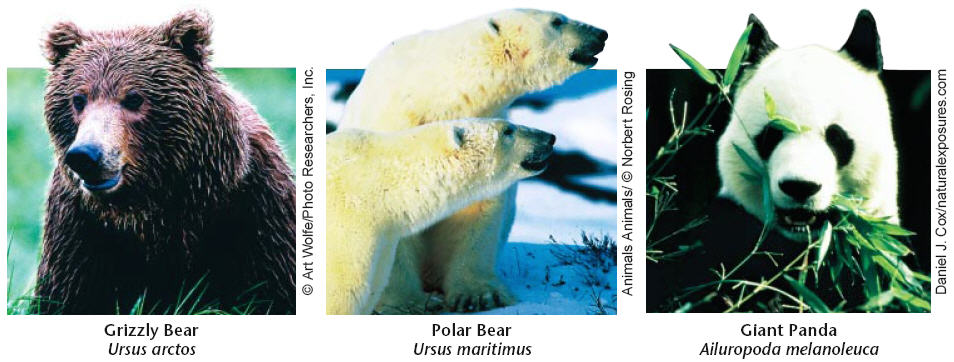 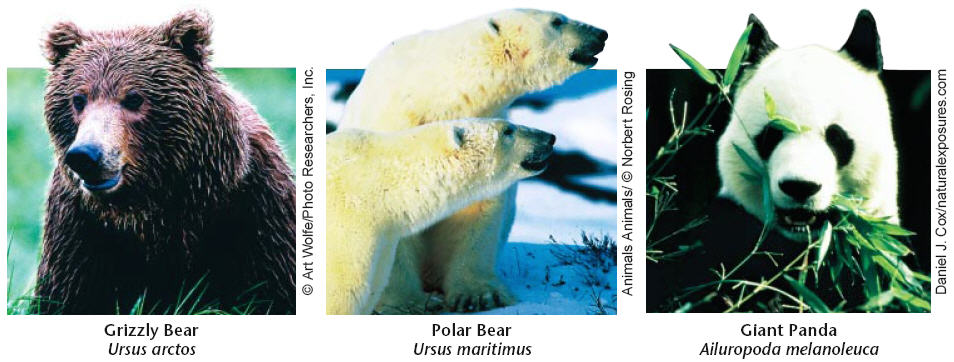 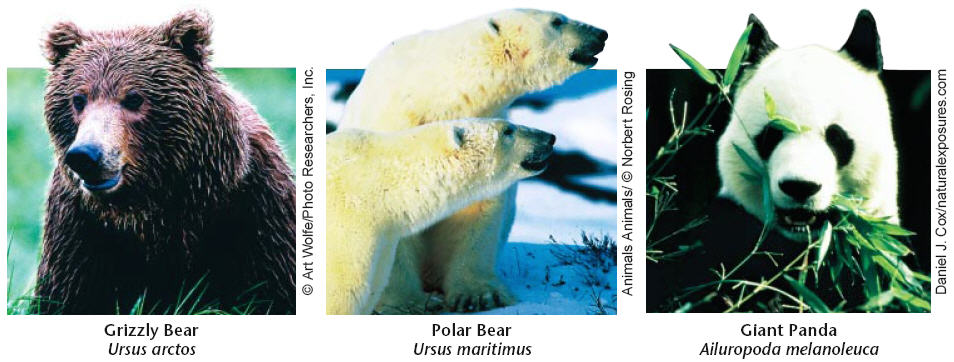 17
copyright cmassengale
Which TWO are more closely related?
Rules for Naming Organisms
The International Code for Binomial Nomenclature contains the rules for naming organisms
All names must be approved by International Naming Congresses (International Zoological Congress)
This prevents duplicated names
18
copyright cmassengale
Classification Groups
Taxon ( taxa-plural) is a category into which related organisms are placed
There is a hierarchy of groups (taxa) from broadest to most specific
Domain, Kingdom, Phylum, Class, Order, Family, Genus, species
19
copyright cmassengale
Hierarchy-Taxonomic Groups
Domain
	Kingdom
    Phylum (Division – used for plants)
       Class
           Order
               Family                                                                                            
                   Genus
  	                  Species
BROADEST TAXON
Most Specific
20
copyright cmassengale
[Speaker Notes: Genus and species are the two names used to identify specific organisms in the binomial system of classification. Division is used for plants.]
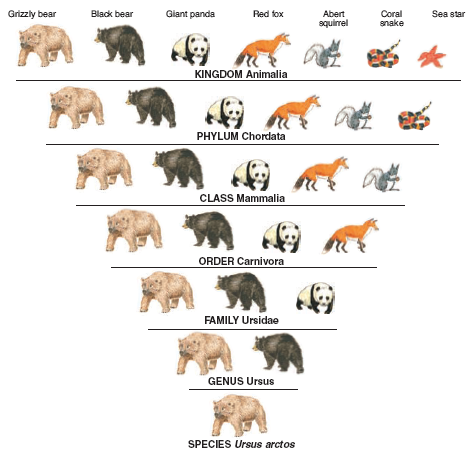 Dumb
King

Phillip

Came

Over

For

Gooseberry

Soup!
21
copyright cmassengale
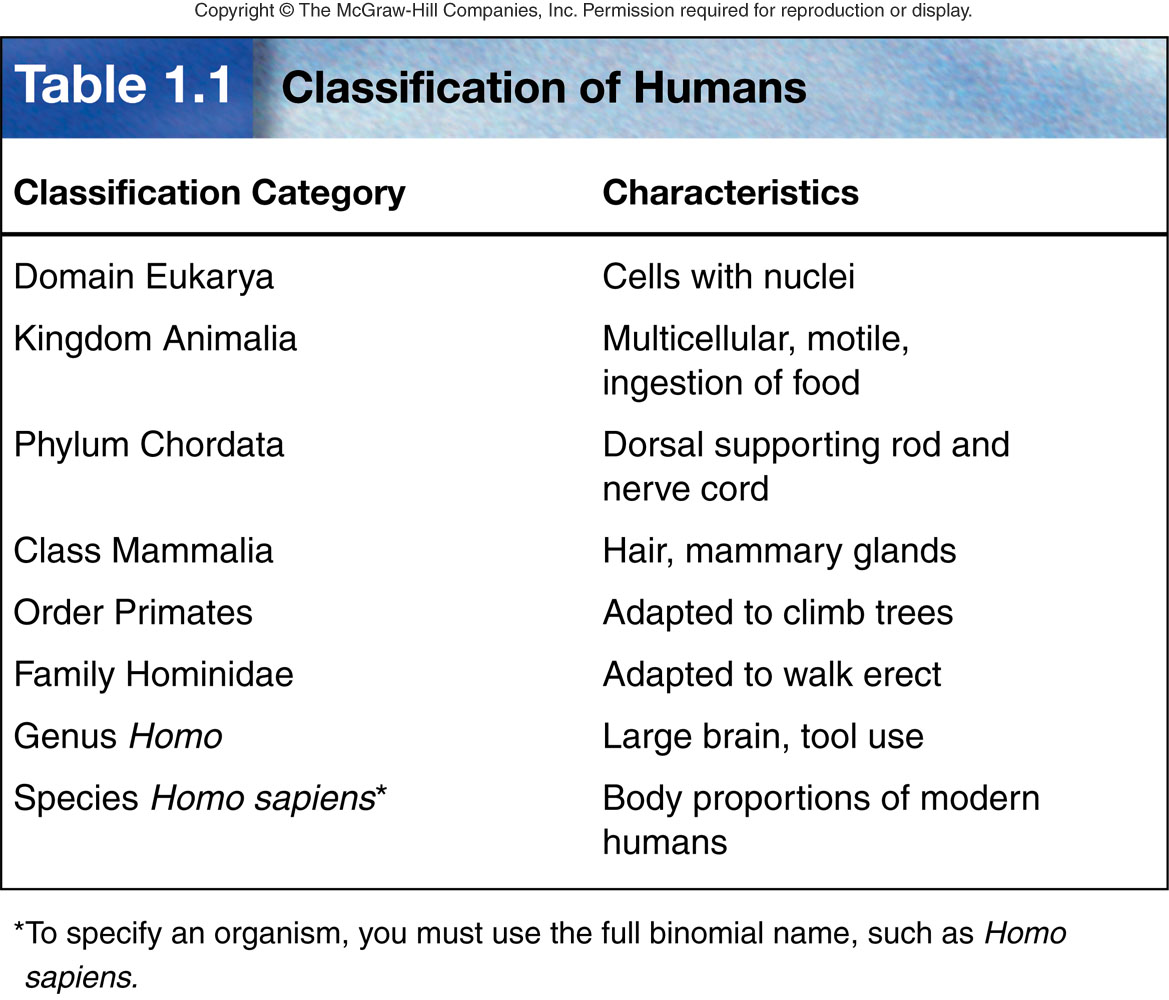 22
copyright cmassengale
Domains
Broadest, most inclusive taxon
Three domains
Archaea and Bacteria are unicellular prokaryotes (no nucleus or membrane-bound organelles)
Eukarya are more complex and have a nucleus and membrane-bound organelles
23
copyright cmassengale
ARCHAEA
Kingdom - ARCHAEBACTERIA
Probably the 1st cells to evolve
Live in HARSH environments
Found in:
Sewage Treatment Plants (Methanogens)
Thermal or Volcanic Vents (Thermophiles)
Hot Springs or Geysers that are acid
Very salty water (Dead Sea; Great Salt Lake) - Halophiles
24
copyright cmassengale
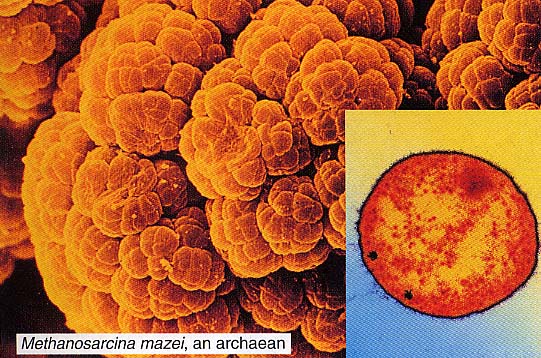 ARCHAEAN
25
copyright cmassengale
BACTERIA
Kingdom - EUBACTERIA
Some may cause DISEASE
Found in ALL HABITATS except harsh ones
Important decomposers for environment
Commercially important in making cottage cheese, yogurt, buttermilk, etc.
26
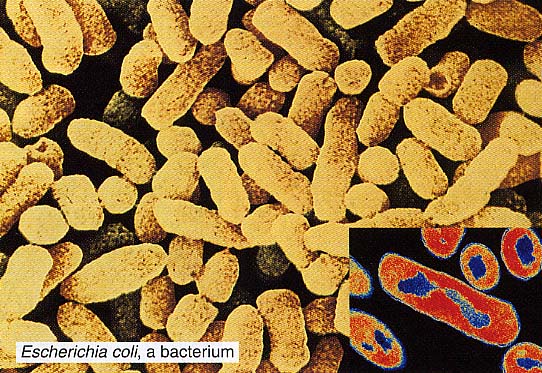 Live in the intestines of animals
27
copyright cmassengale
Domain Eukarya is Divided into Kingdoms
Protista (protozoans, algae…)
Fungi (mushrooms, yeasts …)
Plantae (multicellular plants)
Animalia (multicellular animals)
28
copyright cmassengale
Protista
Most are unicellular
Some are multicellular
Some are autotrophic, while others are heterotrophic
Aquatic
29
copyright cmassengale
Fungi
Multicellular, except yeast
Absorptive heterotrophs (digest food outside their body & then absorb it)
Cell walls made of chitin
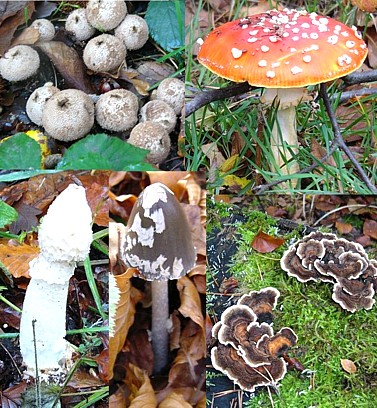 30
copyright cmassengale
Plantae
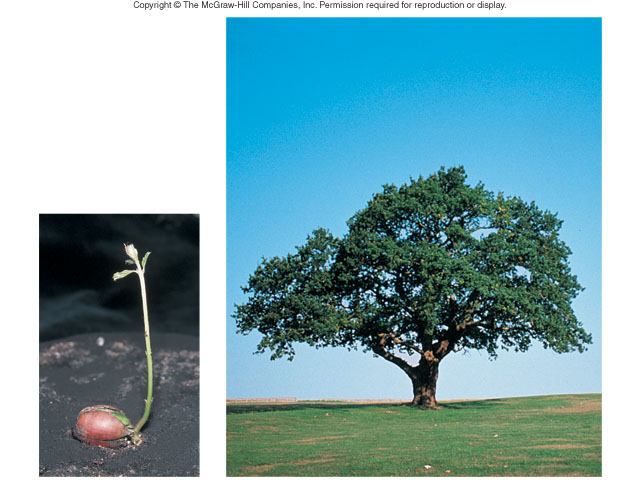 Multicellular
Autotrophic
Absorb sunlight to make glucose – Photosynthesis
Cell walls made of cellulose
31
copyright cmassengale
[Speaker Notes: Growth, with increases in size and number of cells, is part of development.
Development involves many stages from conception until death.]
Animalia
Multicellular
Ingestive heterotrophs (consume food & digest it inside their bodies)
Feed on plants or animals
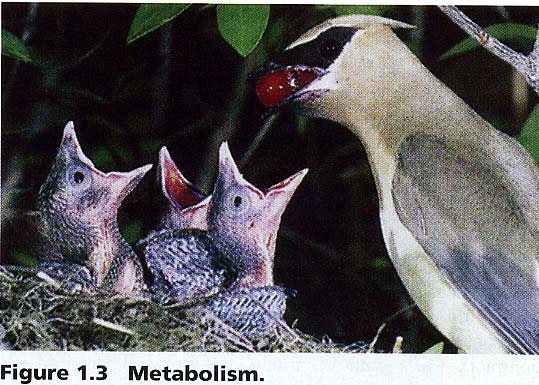 32
copyright cmassengale
Basis for Modern Taxonomy
Homologous structures (same structure, different function)
Similar embryo development
Molecular Similarity in DNA, RNA, or amino acid sequence of Proteins
33
copyright cmassengale
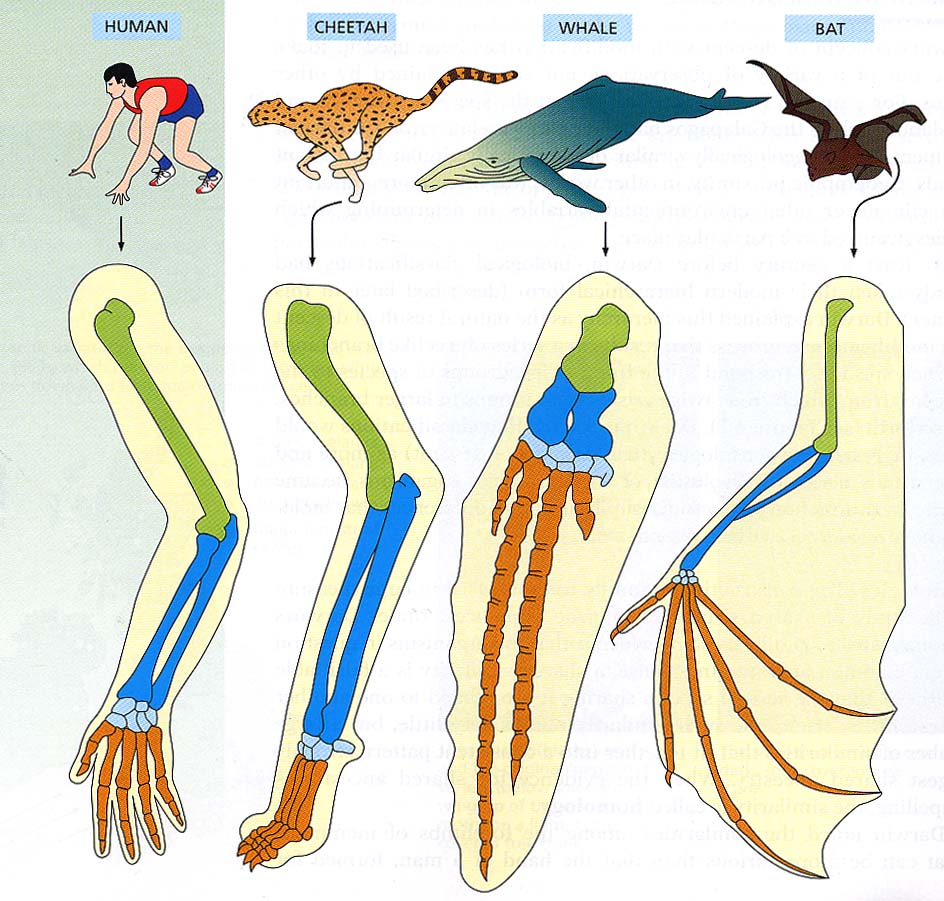 34
Homologous Structures (BONES in the FORELIMBS) shows Similarities in mammals.
copyright cmassengale